KISTI-GSDC Tier-1 SITE REPORT
@ Acamedia Sinica, Taipei, Taiwan
13 – 14 March 2016

Byungyun KONG
on the behalf of KISTI-GSDC
2016-03-13
LHCOPN-LHCONE Meeting @Taiwan
1
Tier-1 Operations
2016-03-13
LHCOPN-LHCONE Meeting @Taiwan
2
Jobs
Participated in Hi Reco Run with 6GB memory (Doubled)
• Pledges
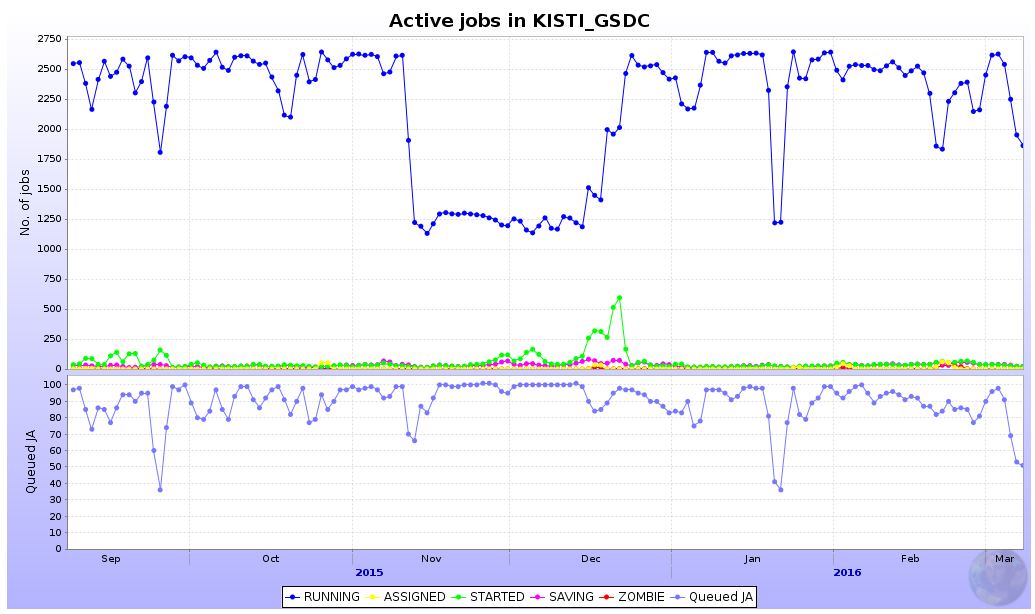 Hi Reco Run
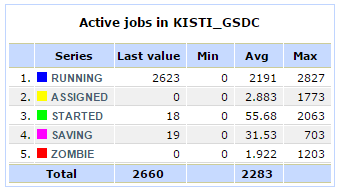 Maximum 2,688 concurrent jobs
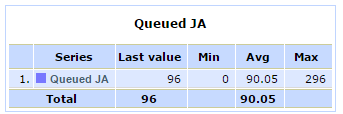 Maximum 1,344 concurrent jobs
> 5GB memory available per job for Hi Reco Run
2016-03-13
LHCOPN-LHCONE Meeting @Taiwan
3
Storage
Tape used almost 1,500TB 
500TB will be installed
99% availability during 6 months
• Pledges
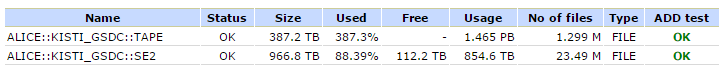 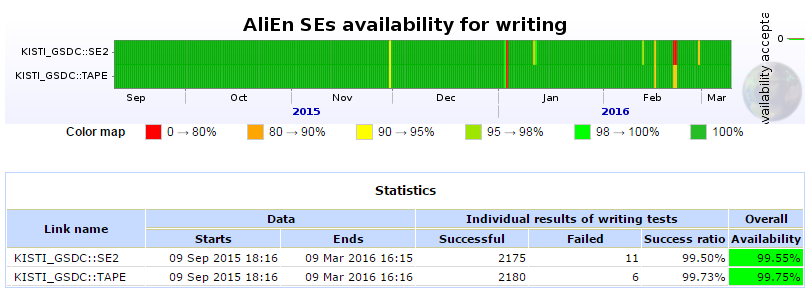 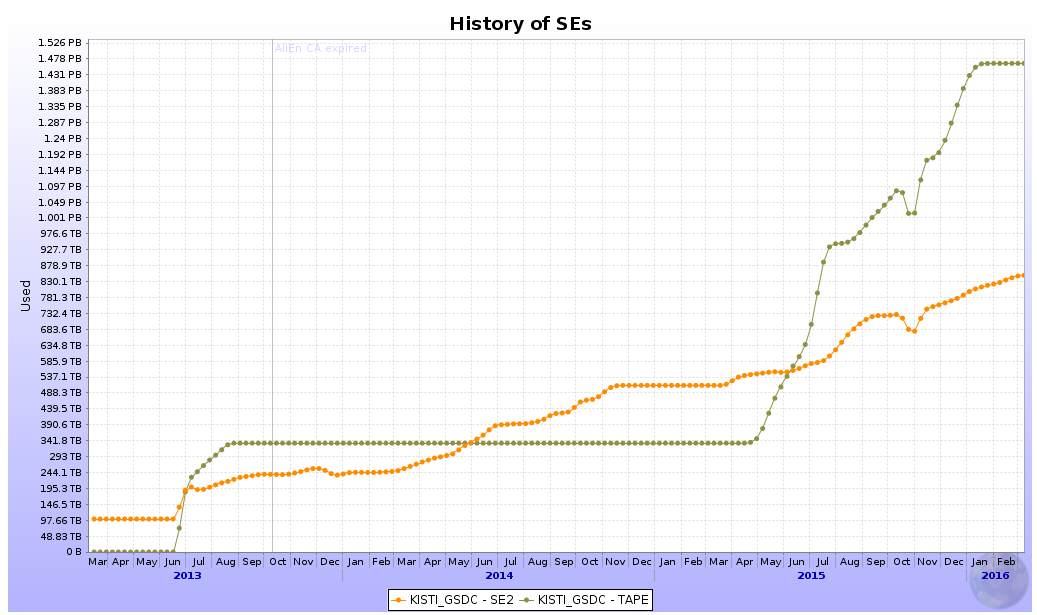 852.7 TB Used (Disk)
1.465 PB Used (Tape)
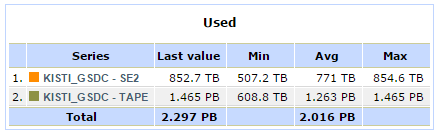 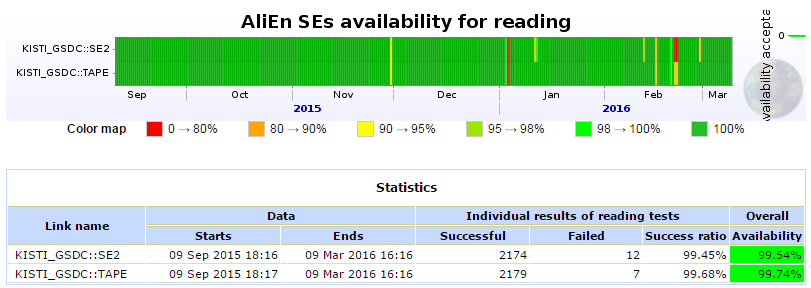 Run2 Data Taking
2016-03-13
LHCOPN-LHCONE Meeting @Taiwan
4
Site Availability-Reliability
100% Reliability for the last 6 month (target : 97%)

On track for a stable and reliable site 
Participating in weekly WLCG operations meetings : reporting operation-related issues
24/7 monitoring & maintenance contract 
2 people responsible for on-call
< Monthly Availability-Reliability (%) >
The stable operating for a high reliability and availability site
2016-03-13
LHCOPN-LHCONE Meeting @Taiwan
5
[Speaker Notes: In this slide I summarized our site availability based on WLCG monthly report. 
Monthly target for reliability is ninety seven percent.
The red line on the bottom plot represents the monthly target,
and you can see the history of KISTI Tier1 site availability and reliability,
of OPS and ALICE VO on every months since March two thousand twelve.
As you can see, it has shown gradual increase of overall availability.
In particular, for the last year, mostly we achieved the monthly target in spite of a few unscheduled downtime.]
Asia Tier Center Forum
2016-03-13
LHCOPN-LHCONE Meeting @Taiwan
6
1st Asia Tier Center Forum
22 – 24, September, 2015at KISTI, South Korea
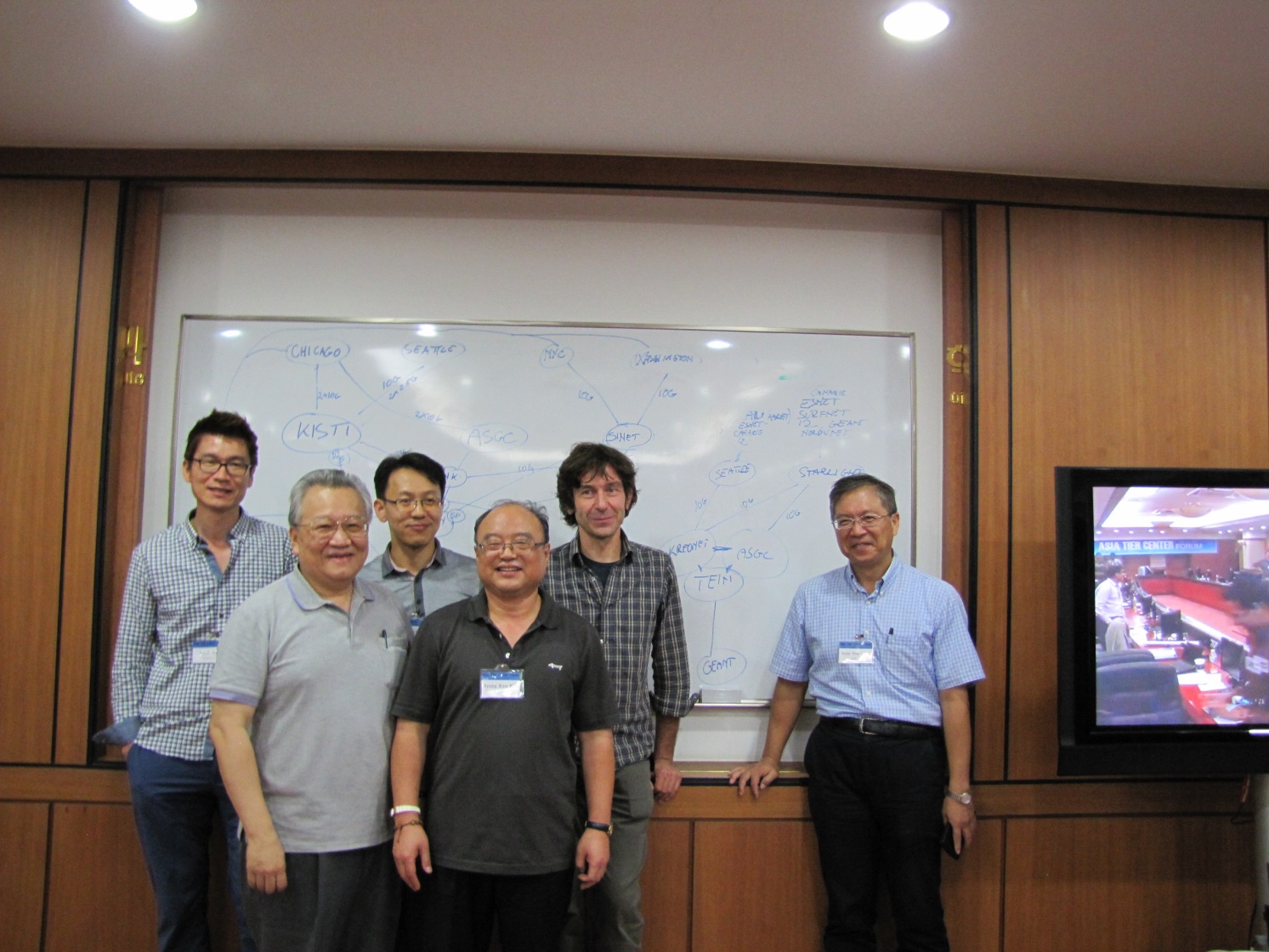 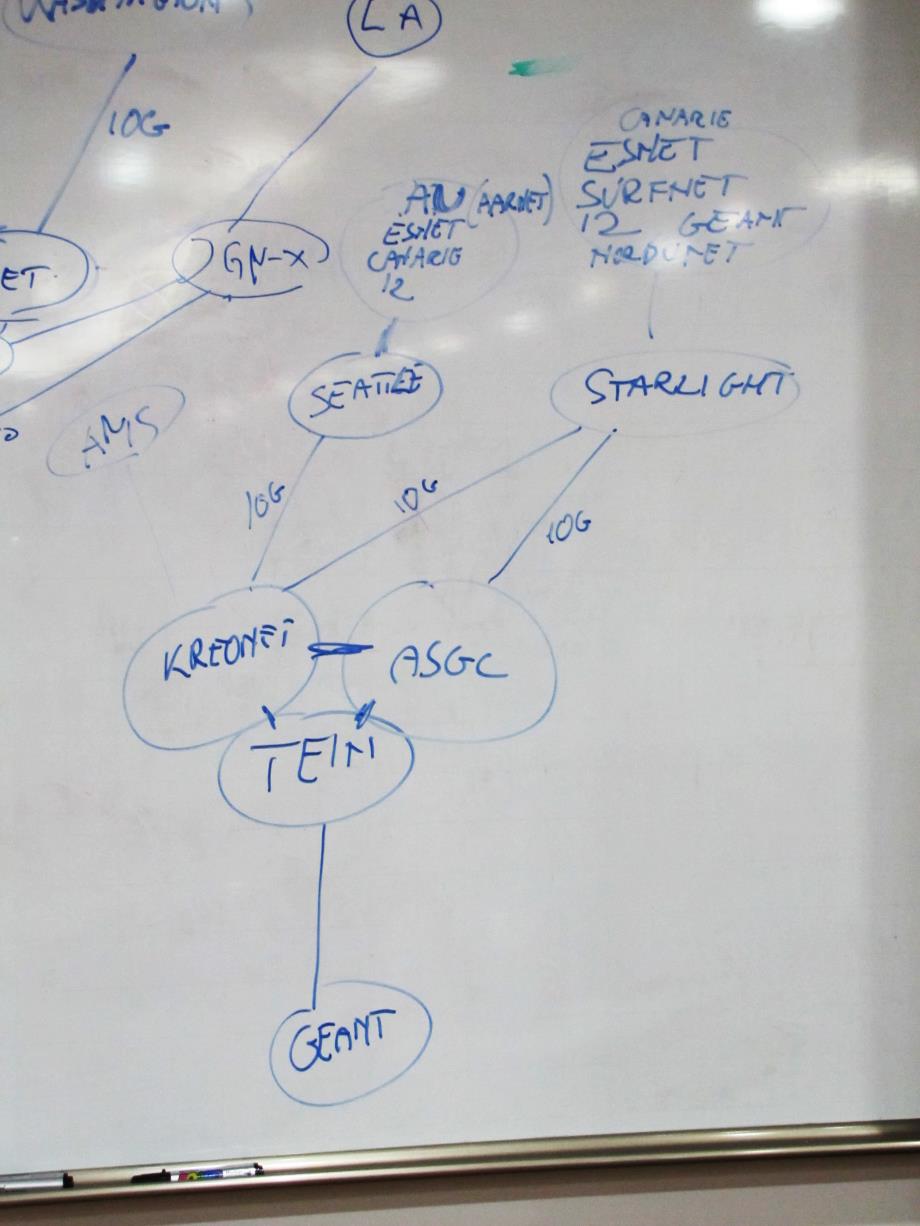 Agreed to implement LHCONE VRF in their networks
https://indico.cern.ch/event/395656
2016-03-13
LHCOPN-LHCONE Meeting @Taiwan
7
2nd Asia Tier Center Forum
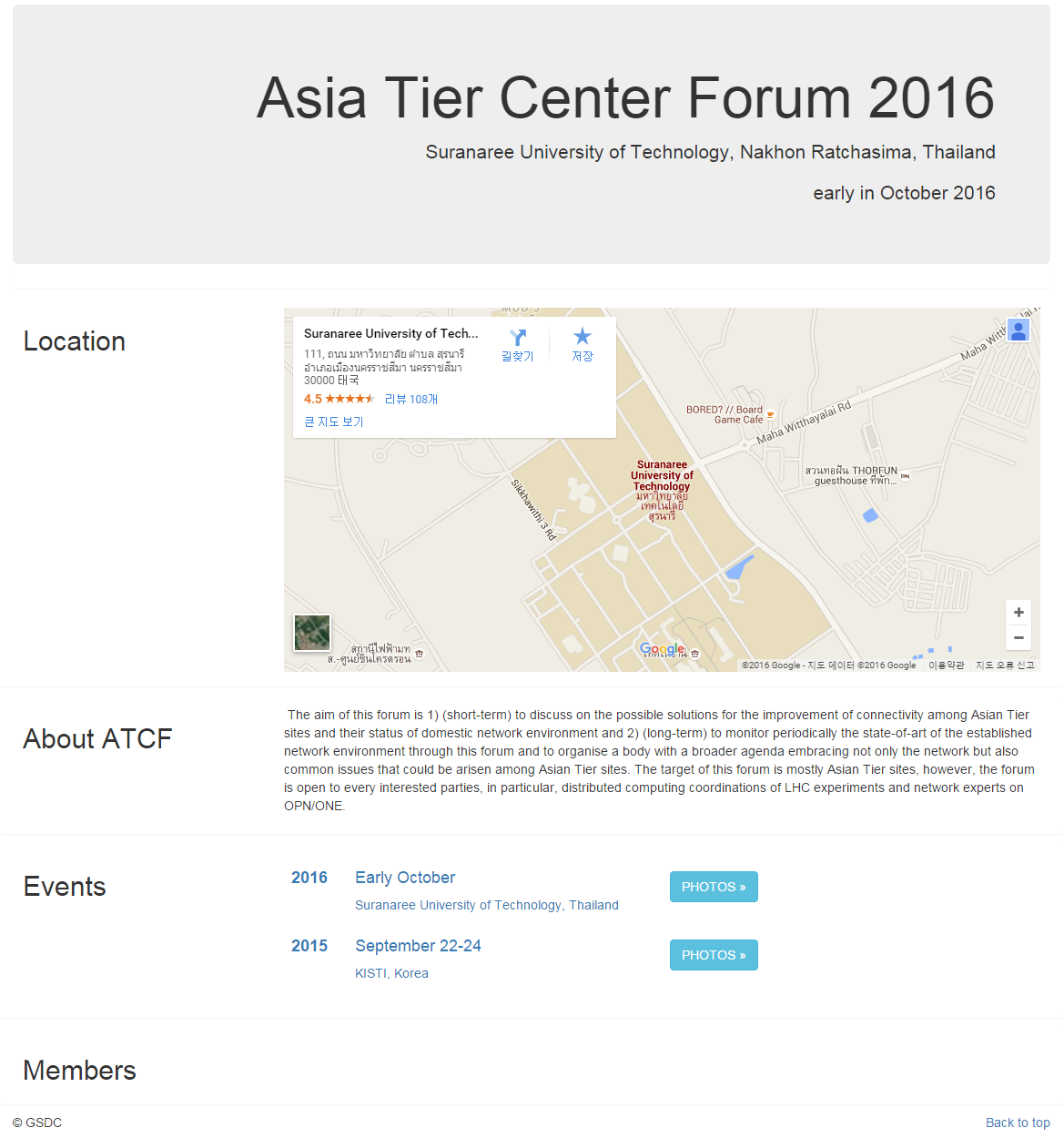 Where? SUT, Thailand
When? Fall, 2016→be fixed at steering meeting in April
Mailing-list
	→asia-tier-center-forum	  (CERN e-groups)
Website
	 →atcforum.org
Thanks to Prof. Chinorat Kobdaj
2016-03-13
LHCOPN-LHCONE Meeting @Taiwan
8
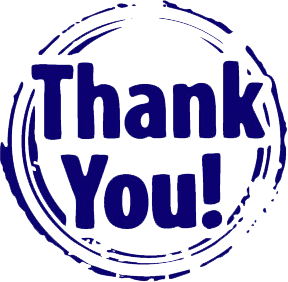 2016-03-13
LHCOPN-LHCONE Meeting @Taiwan
9